July 2023
Nulling Performance of Coordinated-Beamforming
Date: 2023-07-07
Authors:
Slide 1
Luna Li, Huawei
July 2023
Introduction
Coordinated Beamforming  (Co-BF)
Independently operating APs creating nulls to avoid mutual interference between OBSSes.
Less difficult to realize than Joint Tx (no need of tight synchronization and data sharing).
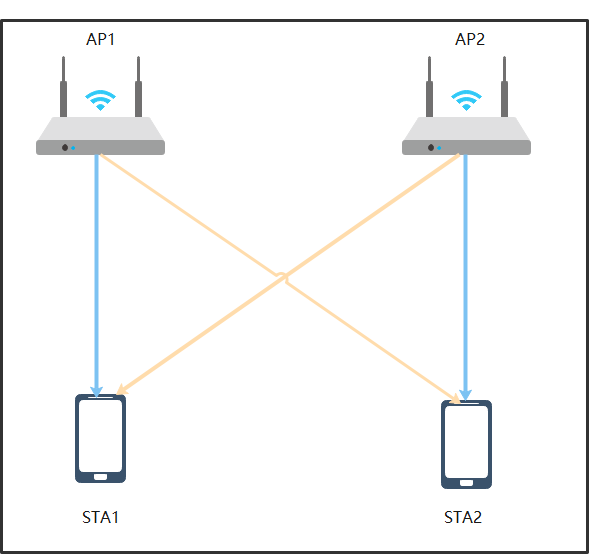 Slide 2
Luna Li, Huawei
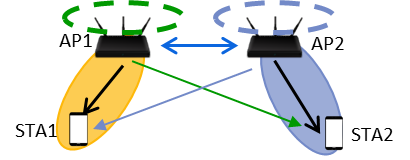 July 2023
Challenges of Co-BF
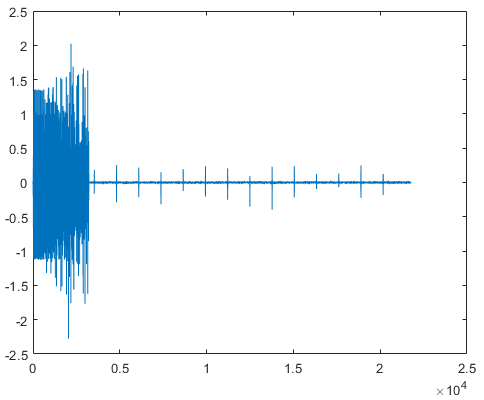 Challenges existed in the Co-BF[1]
Periodic bursts arrives during data transitions even in part of the signal that is precoded.

The Problem can be solved by Proper synchronization[1].
Slide 3
Luna Li, Huawei
Preamble still arrives at full power(don’t precode on the preamble)
July 2023
Further Analysis of Co-BF
Questions
What’s the Performance of Co-BF in the unsynchronized system?

Simulation Setup
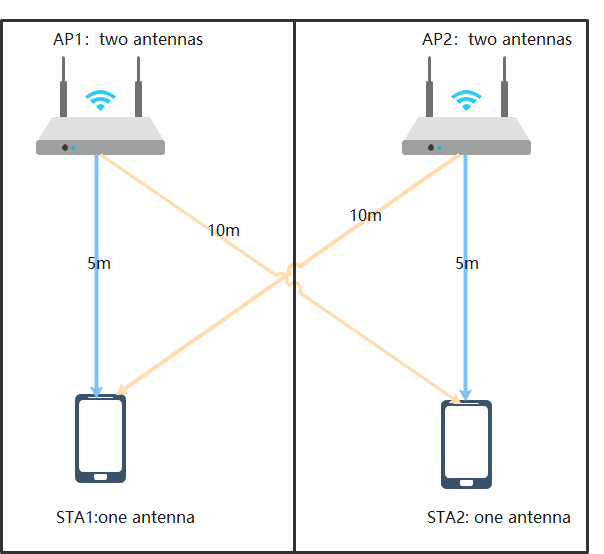 Slide 4
Luna Li, Huawei
July 2023
Noise-limited case: Pathloss = 70dB & MCS=10
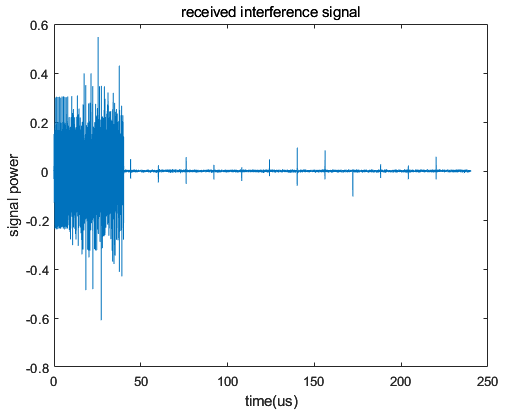 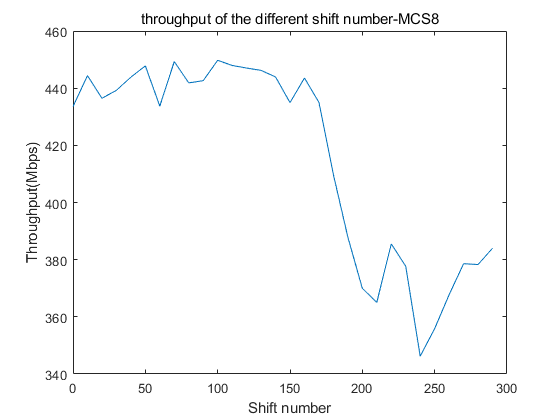 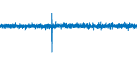 Shift number
CP+data
Shift number=0:10:300 simulates the unsynchronized case (zero means synchronized).

6081 is the begin index of data in the PPDU.
FFT size is 1024, CP size is 256, selected index of FFT data is 200:1223.
There is an obvious throughput gap if the interference exists in the selected FFT data when moving the CP in the noise_limited case. 
Synchronization can improve data throughput.
rx(6081+shift_num:end,:) = rx(6081+shift_num:end,:) + rx_interf(6081:end-shift_num,:);
Slide 5
Luna Li, Huawei
July 2023
Medium-noise case : Pathloss = 75dB & MCS=8
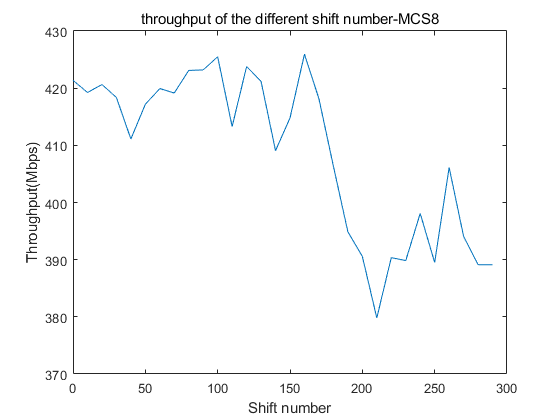 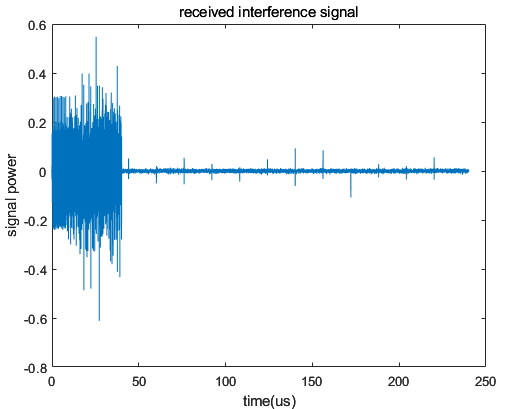 Synchronization can improve data throughput.

The throughput gap decreases in the medium-noise case.
Slide 6
Luna Li, Huawei
July 2023
Interference-limited case : Pathloss = 80dB & MCS=6
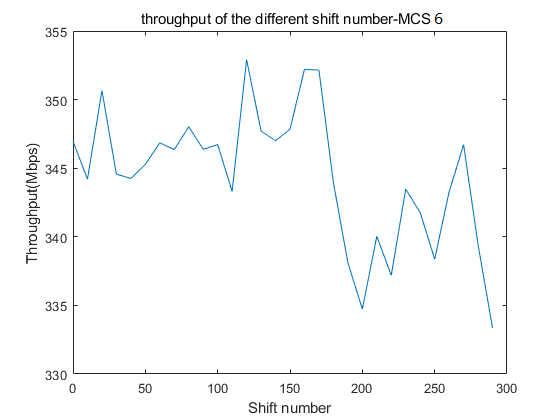 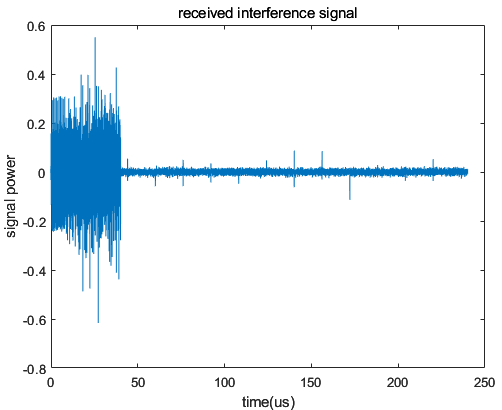 Synchronization can still improve data throughput.

The throughput gap is not obvious in the interference-limited case.
Slide 7
Luna Li, Huawei
July 2023
Summary
Synchronization can improve the throughput of Co-BF, regardless of noise-limited or interference-limited scenarios.

The nulling interference is negligible,  especially in interference-limited scenarios.
Slide 8
Luna Li, Huawei
July 2023
References
[1] 11-19-0445-00-0eht-nulling-and-coordinated-beamforming-Quantenna
[2] Terminology for AP Coordination, doc.: IEEE 802.11-18/1926r2
[3] Nulling and Coordinated Beamforming, doc.: IEEE802.11-19/0638
[4] Performance of Coordinated Null Steering in 802.11be, doc.: IEEE802.11-19/1212
[5] 11-22-1821-01-0uhr-system-level-simulation-of-co-bf-and-joint-tx
Slide 9
Luna Li, Huawei